FIN 377: Investments
Week 3: The Investment Setting III
Larry Schrenk, Instructor
Overview
Review and Questions

Current Events

Practice Problems

Excel Skills: Basic Math
1. Review and Questions
Key Ideas (Slides 1.71-127)
Decomposition of Return
Inflation; Real vs. Noninal Values
Risk Premium
Analysis of Risk
Market vs. Non-Market
Security Market Line (SML)
Financial Ethics
Real versus Nominal
Nominal Values
‘Money of the Day’
Not Adjusted for Inflation
The Dollar Value You Actually Pay

Real Values
Adjusted for Inflation
‘Current’ Dollars/Today’s Dollars
Constant Consumption Value
1.3.4 Risk Premium and Portfolio Theory
From portfolio theory, relevant risk measure for an asset is its co-movement with the market portfolio

Systematic risk relates the variance of the investment to the variance of the market

Unsystematic risk is due to the asset’s unique features
1.3.4 Risk Premium and Portfolio Theory
Risk premium for an individual asset is a function of the asset’s systematic risk 

The measure of an asset’s systematic risk is its beta (b).
Security Market Line (SML)
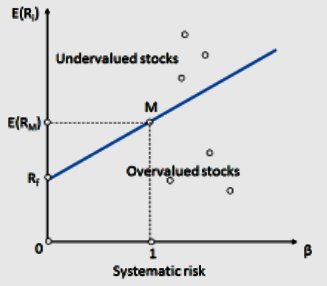 1.4 Changes in the SML
Individual investments can change position 
Due to changes in perceived risk
Slope of the SML can change 
Due to a change in the risk attitudes of investors
SML can have parallel shift 
Due to a change in the RRFR or the expected rate of inflation
Challenges to Ethical Conduct
Ethical infrastructure

Situational influences shape our thinking, decision making, and behavior

Behavioral finance/ethics
The Code of Ethics
■ Act with integrity…

■ Place the integrity of the investment profession and the interests of clients above their own personal interests.

■ Use reasonable care and exercise independent professional judgment…

■ Practice and encourage others to practice in a professional and ethical manner…

■ Promote the integrity and viability of the global capital markets…

■ Maintain and improve their professional competence…
2. Current EventsAn Especially Interesting Index
The CBOE VIX Index
Chicago Board Options Exchange (CBOE)

Real-time market index of 30-day forward-looking volatility. 

Derived from the S&P 500 index options

"Fear Gauge" or "Fear Index.“

Investopedia
Digression:What Does ‘Implied’ Mean?
Value of unobserved variable implied by a model and a market price

Assumptions/Inputs:
Model Equation

Market Value

Output:
Value of an Unobserved Variable
Example: Implied
A perpetuity that pays $10 annually currently sells for $100.
Model: 		Price = CF/r
Market Price: 	$100

Rearrange equation: 
r = CF/Price = 100/10 = 10%

‘Implied’ discount rate is 10%
‘Implied’ Volatility
Black-Scholes Equation




		
	Price			Volatility
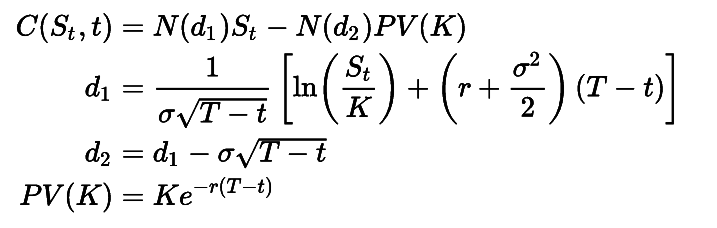 The CBOE VIX Index
Real-time market index of

Implied volatility

Derived from 30-day calls and puts

On the S&P 500 index

That is, the 30-day implied volatility of the S&P 500 index
VIX 1990-Jan. 2020
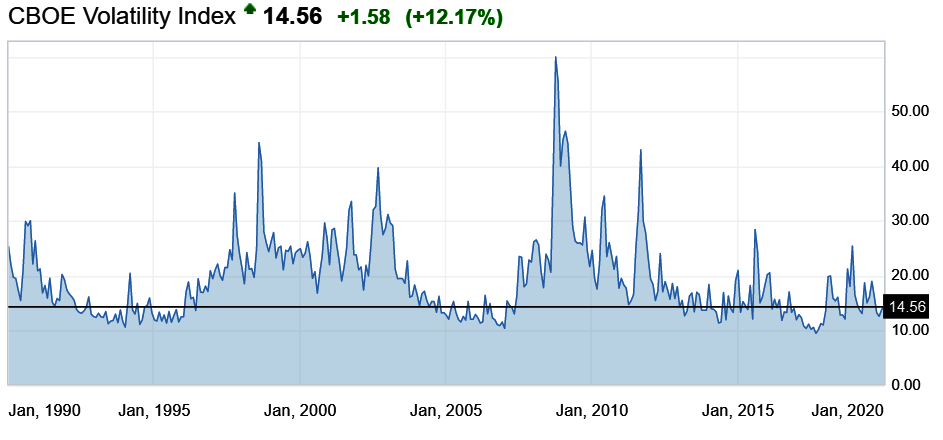 VIX 2015-Jan. 2020
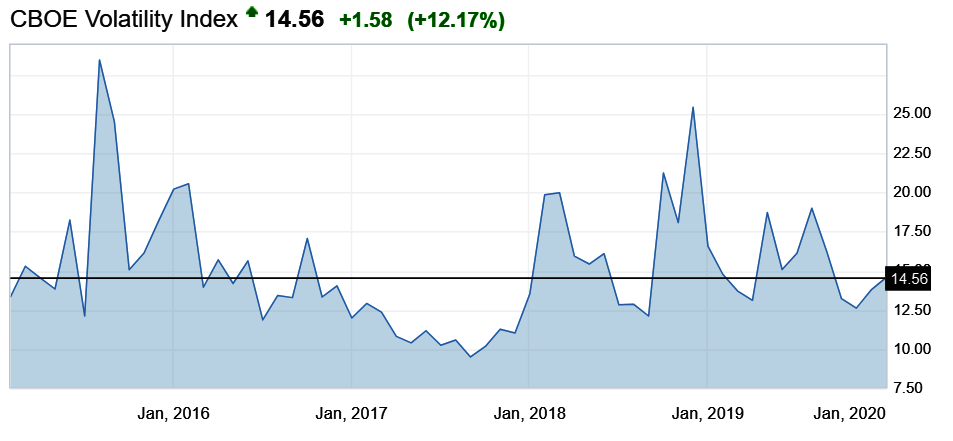 VIX Nov. 2019-Jan. 2020
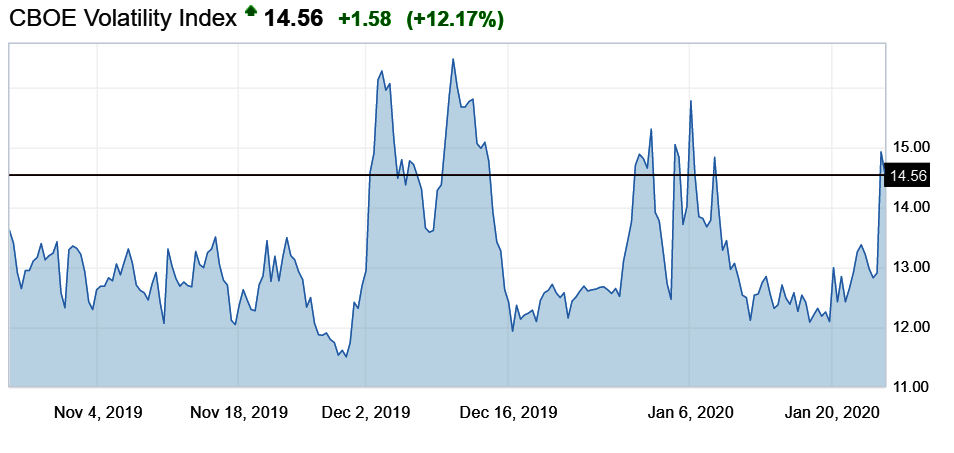 VIX Oct. 2019-Aug. 2020
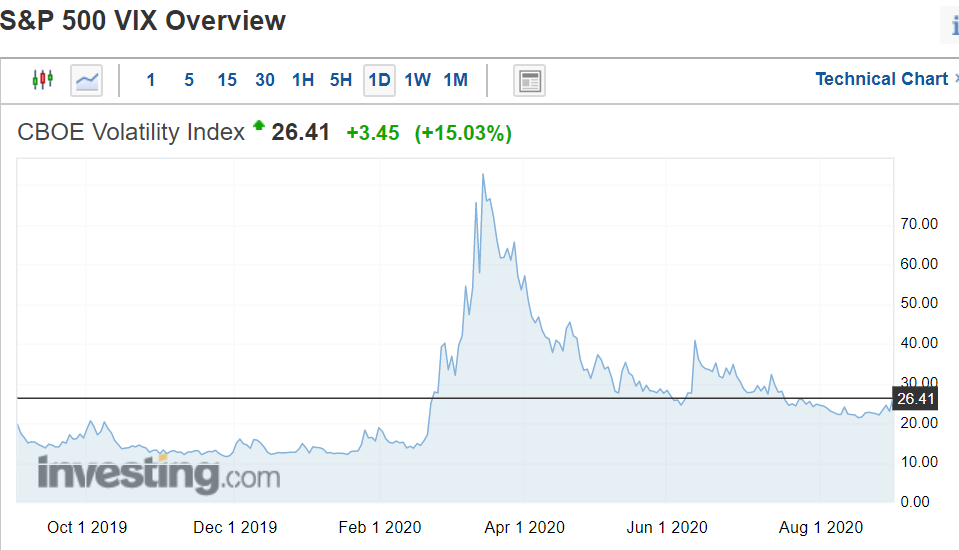 Current VIX
CBOE Volatility Index (VIX)
Other Volatility Indices
CBOE S&P 100 Volatility Index (VXO)

CBOE /CBOT 10-year U.S. Treasury Note Volatility Index (TYVIX)

CBOE /CME FX Yen Volatility Index (JYVIX)
Volatility Strategy Indices
Cboe VIX Premium Strategy Index (VPD)
Tracks the performance of a strategy that systematically sells 1-month VIX futures

Cboe Capped VIX Premium Strategy Index (VPN) 
Tracks the performance of a strategy that systematically sells 1-month VIX futures, capped by the purchase of a VIX call option.
The CBOE VVIX Index
The VIX of the VIX

Expected volatility of the 30-day forward price of the VIX

Index of the volatility of the volatility of the S&P 500
Beyond Volatility
CBOE SKEW Index

CBOE S&P 500 Implied Correlation Index
3. Practice Problems
Important Note
These practice problems are not exhaustive−that is, there may be types of problems on the exam beyond those shown here.
Practice Problem 1
Which stock would you choose from each pair?
Practice Problem 2
Which stocks are dominated?
B
A
D
E
Return
C
F
s
Practice Problem 3
What is the real rate of return, if the nominal rate is 8% and inflation is 3%?
Practice Problem 4
What is the real value of $150 in ten years if inflation is 3%?
Practice Problem 5
What is the rate of inflation if a real value is $150 in five years and a nominal value $180?
Practice Problem 6
Discount the annual, real cash flows (rn = 10%; i = 3%):   17.00   25.00   13.00
4. Excel Skills
Basic Math
SUM
SQRT
POWER 
EXP 
LN
ABS 
SIGN 
‘-A’
COUNT, COUNTA